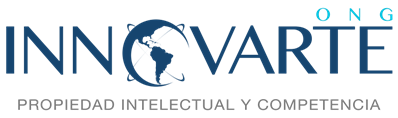 PROPOSALS ON THE DRAFT WIPO BROADCASTING ORGANIZATIONS TREATY
Luis Villarroel
Innovarte
BENEFICIARIES OF PROTECTION.
A broadcaster, in the traditional sense, refers to an organization or entity responsible for transmitting audio or visual content via wireless means for public reception. This content can include radio programs, television shows, news, entertainment, and educational material. Traditional broadcasters use radio waves or satellite systems to distribute their transmissions, and they typically operate within regulated frameworks to ensure proper use of broadcast frequencies and compliance with content standards
Art. 2, 3, 4 provide the frame.
2
Art. 2  Definition of Broadcasting O.
3
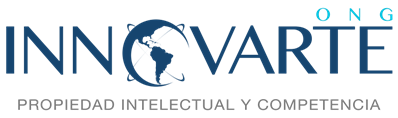 Article 4 Beneficiaries of Protection
4
OBJECT OF PROTECTION.
The mandate from GA is a signal  based approach which  directly targets signal theft, not content usage. Expanding the treaty beyond the signal risks giving in practice  broadcasters control over content they did not create, violating the principle of copyright balance.  Post-fixation rights give control over the use, distribution, and reproduction of content they do not own.  In particular Authors may lose control over how their work is reused.  Double licensing could arise, where users must seek permission from both the creator and the webcaster  Also the public interest will be affected by   creating  new barriers to accessing this material, in the context of education, preservation, freedom of expression, reuse, and creativity .
The definition provided    program carrying signal is drafted incorporate post fixation formats which contradicts a signal based treaty.
5
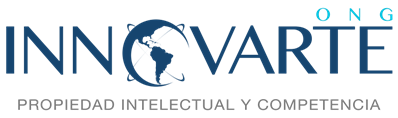 Art. 2: Programme – carrying signal.
6
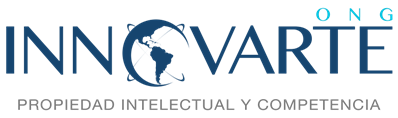 RIGHTS GRANTED
-
7
RIGHT RETRANSMISSION ARTICLE 6
8
Right of fixation Article 7
Article 7
Right of Fixation
Broadcasting organizations shall enjoy the exclusive right of authorizing the fixation of their programme-carrying signals.
	
ADD  2) Contracting Parties may in a notification deposited with the Director General of WIPO declare that, instead of the right of authorization provided for in paragraph (1), they will establish a right to equitable remuneration for the fixation  of the programme carrying signals .  Contracting Parties may also declare that they will set conditions in their legislation for the exercise of the right to equitable remuneration.
9
Protection of Signals Used in Making Available to the Public of Stored Programmes
10
Rights  of Broadcaster missing. (Ephemeral recordings)
Proposal add new article 8 bis.

Broadcasting organizations shall enjoy the right for the making of ephemeral recordings by a broadcasting organization by means of its own facilities and for its own transmissions ."
11
EXCEPTIONS AND LIMITATIONS
"In article Article 11 The treaty provides a flexible framework for member states to grant exceptions and limitations that allow the use of program-carrying signals. However, this flexibility is coupled with the requirement that exceptions be specific—a term not used in previous instruments, which introduces an element of uncertainty. 
Additionally, the absence of mandatory exceptions creates further uncertainty, particularly regarding the transborder use of program-carrying signals for public interest purposes, but also at the national level.
In addition there is a gap where the content can be used under a copyright exception, but the signal carrying that content cannot be used for the same purpose, hence creating a barrier for the use of content. 
To solve this issues is that is required a general mandate of exception for uses of the signal needed to permit a use of the content permitted by a copyright exception as well as a list of mandatory public purpose exceptions.
12
Art. 11 EXCEPTIONS AND LIMITATIONS ON THE BROADCASTING TREATY
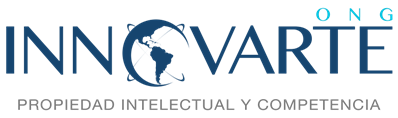 13
Art. 11 EXCEPTIONS AND LIMITATIONS ON THE BROADCASTING TREATY
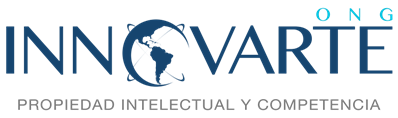 14
Carve out for remunerated exceptions.
15
ENTRY INTO FORCE
THE TEXT PROVIDE “ Contracting Parties shall accord the protection granted under this Treaty to transmissions that  take place at the moment of the entry into force of this Treaty and to all transmissions that occur after the entry into force of this Treaty for each Contracting Party.”, from this we interpret that  provision establishes that the protection granted by the treaty will apply to transmissions that occur at the moment the treaty comes into effect (i.e., the date on which the treaty becomes legally binding) or after such date.
Notwithstanding  the corresponding aclaratory note is not clear, and seems granting retroactivity protection to signals that occurred before the entry into force,  as explains that the provision mirror  the Beijing Treaty, that provides protection to peformances fixed before the entry into force.
16
Art. 16 ENTRY INTO FORCE
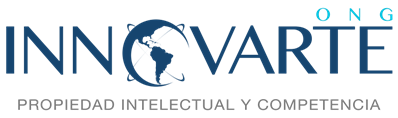 17
TERM OF PROTECTION
There is no term of protection, stablished, which is a good thing in the sense it would be a matter of legislation to stablish the length of protection.  In absence of the express norm should apply what is normal prescription for both civil and criminal cases in each country.  
Given that countries that signatories of the Rome Convention that provides for term of protection of 20 years after the broadcast of the signal, it is easy predict that that term of protection will be the default for the Rome signatories.
To avoid the uncertainty of protection that would affect transborder uses, would be preferable to have a maximum date of protection stablished in the treaty.
18
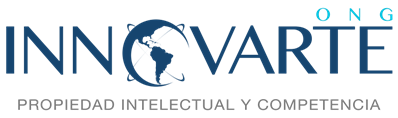 TERM OF PROTECTION
PROPOSAL:   The term of protection to be granted under this Convention shall last  no longer l the end of a period of  5   years computed from the end of the year in which took place the first transmission of the  program carrying signal .
19
PROTECTION OF CONTENT MATTER ART-1
20
Art. 17 PROVISIONS ON ENFORCEMENT
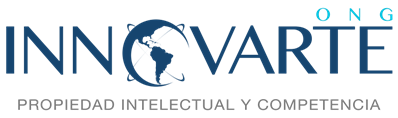 21